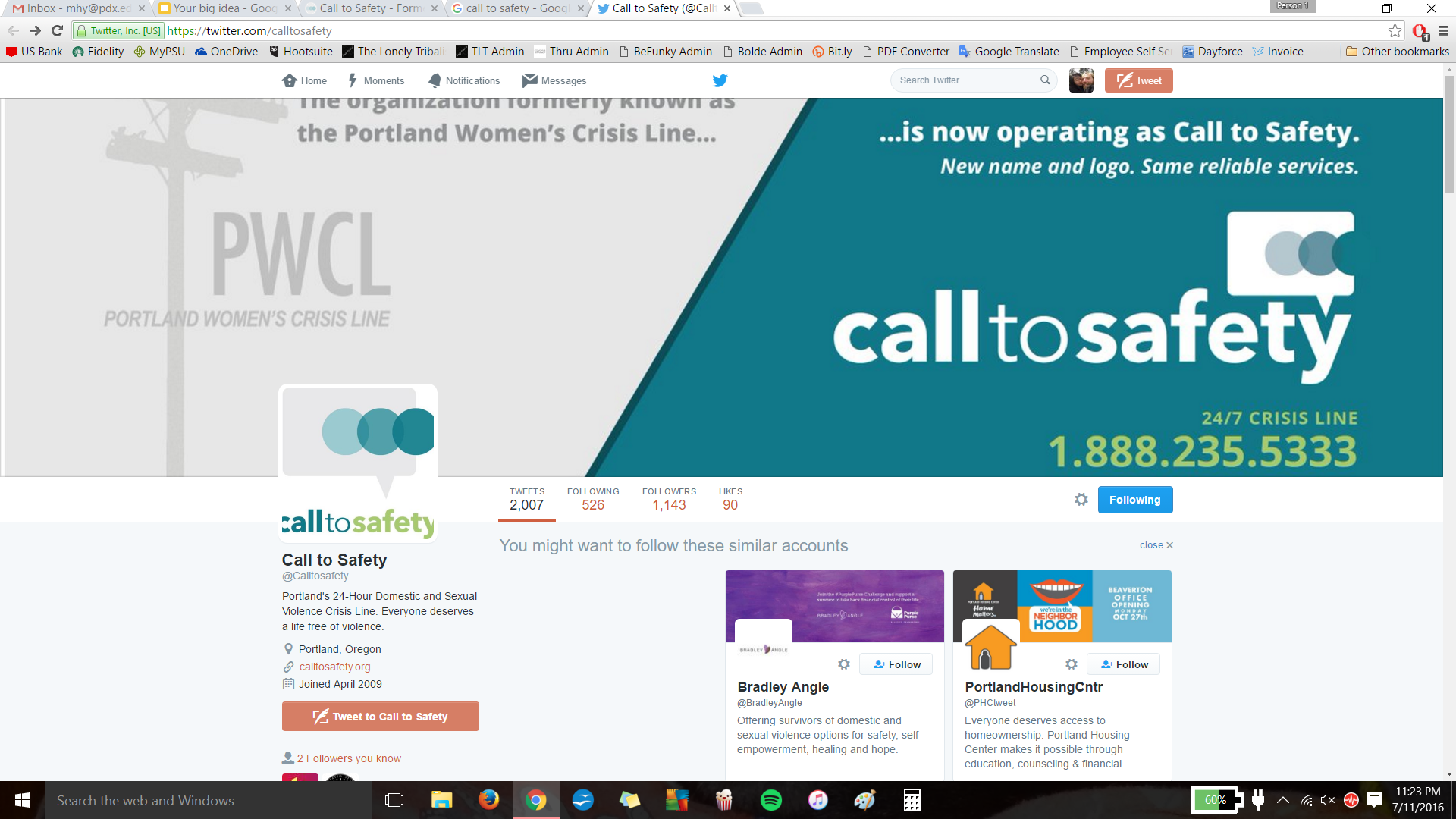 The organization formerly known as PWCL
Michelle Hy
Domestic Violence & Sexual Abuse: At a Glance
1 in 4 women, 1 in 7 men have experienced severe physical violence by an intimate partner in their lifetime
1 in 5 women, 1 in 71 men reported experiencing rape some time in their lives
In 8 out of 10 cases, the survivor knew the person
21-60% of survivors of IPV lose their jobs because of abuse
Services
24/7 Crisis line
Domestic violence, sexual assault, homelessness, sex workers...
Resources
Housing, shelters, transportation, safety planning, culturally specific...
Follow-up advocacy
Community outreach & education
Support groups
Call to Safety: A (Very Brief) History
1973
May 2016
PWCL founded - 1 of first 5 sexual violence crisis lines
Name changed to Call to Safety
February 2016
I started Basic Advocacy Training
Mission
“Ending domestic and sexual violence by providing confidential support services and education to empower our community.”
Core Values
Empowerment
Survivor-led Services
Social Justice
Community Education
Mutual Support & Unity
Sources: http://www.ncadv.org/learn/statistics
https://calltosafety.org/resources/quick-facts/
Call to Safety: Impact (2015)
33,406 crisis line calls
19,923 calls answered
13,483 calls returned (from voicemails)
2,021 calls on behalf of partner agencies
Bradley Angle, Monika’s House, Raphael House, Volunteers of America, Womenspace, YWCA of Portland
71 in-person responses for immediate medical advocacy (“hot calls”)
2,713 direct service volunteer hours
2015 - 1st full year serving Multnomah County as primary crisis line
Source: https://calltosafety.org/who-we-are/our-impact/
https://www.youtube.com/watch?v=KbeHGDECWyA
Being Effective on the Phone
Give space and listen deeply
Soft, caring tone
Call back any time, 24/7
Creative problem solving, especially when resources are unavailable
Be honest about availability of resources
“Warm Handoff” technique